Pain management Prescribing: Case Studies
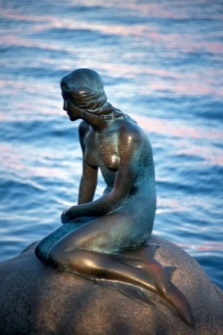 Inge Bateman
	Lead Clinical Nurse Specialist Inpatient Pain Service
	University Sussex Hospitals NHS Foundation Trust
Worthing, St. Richards & Southlands Hospitals
Session content
Definition of pain
Why do we treat pain?
Pain assessment 
Case study presentation – management of pain is easy or is it?
Definition of pain
The International Association for the Study of Pain (IASP) now define pain as “An unpleasant sensory and emotional experience associated with, or resembling that associated with, actual or potential tissue damage,” 

Six key notes and etymology:
Pain is always a personal experience that is influenced to varying degrees by biological, psychological, and social factors.
Pain and nociception are different phenomena. Pain cannot be inferred solely from activity in sensory neurons.
Through their life experiences, individuals learn the concept of pain.
A person’s report of an experience as pain should be respected.
Although pain usually serves an adaptive role, it may have adverse effects on function and social and psychological well-being.
Verbal description is only one of several behaviors to express pain; inability to communicate does not negate the possibility that a human or a nonhuman animal experiences pain.
					
							IASP 2202020
[Speaker Notes: The inability to communicate verbally does not negate the possibility that an individual is experiencing pain and is in need of appropriate pain-relieving treatment. 
Pain is always subjective. Each individual learns the application of the word through experiences related to injury in early life. Biologists recognize that those stimuli which cause pain are liable to damage tissue. Accordingly, pain is that experience we associate with actual or potential tissue damage. It is unquestionably a sensation in a part or parts of the body, but it is also always unpleasant and therefore also an emotional experience. Experiences which resemble pain but are not unpleasant, e.g., pricking, should not be called pain. Unpleasant abnormal experiences (dysaesthesias) may also be pain but are not necessarily so because, subjectively, they may not have the usual sensory qualities of pain.
Many people report pain in the absence of tissue damage or any likely pathophysiological cause; usually this happens for psychological reasons. There is usually no way to distinguish their experience from that due to tissue damage if we take the subjective report. If they regard their experience as pain and if they report it in the same ways as pain caused by tissue damage, it should be accepted as pain. This definition avoids tying pain to the stimulus. Activity induced in the nociceptor and nociceptive pathways by a noxious stimulus is not pain, which is always a psychological state, even though we may well appreciate that pain most often has a proximate physical cause.]
Why treat acute pain?
Humanitarian reasons

Reduce complications

Speed up Recovery

Promote early discharge

Quality of life improved
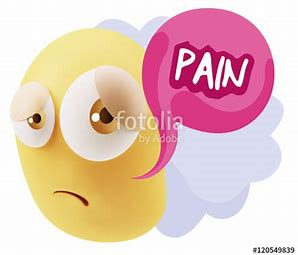 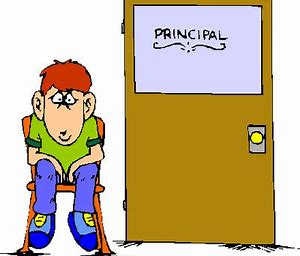 Consequences if pain not well controlled
General (reduced mobility – increased risk of thrombo embolic event)

Respiratory (Severe pain (especially upper abdomen & thoracic - may cause inability to cough  FRC  atelectasis, V/Q abnormalities, hypoxaemia)

Cardiovascular (activates sympathetic efferent nerves causing   HR, Inotropy,  BP  which  myocardial O2 demand and   myocardial O2 supply so  risk of cardiac ischaemia)

GI (Sympathetic activity   GI motility  contributes to ileus)

Endocrine (may enhance pain and reduce healing)

Psychological (anxiety, fatigue, disorientation & depression)

Chronicity (Poorly controlled acute pain can lead to debilitating chronic pain syndromes)
Chronicity
Poorly controlled acute pain can lead to debilitating chronic pain syndromes.
                                                                                                   McCaffery and Pasero 1999
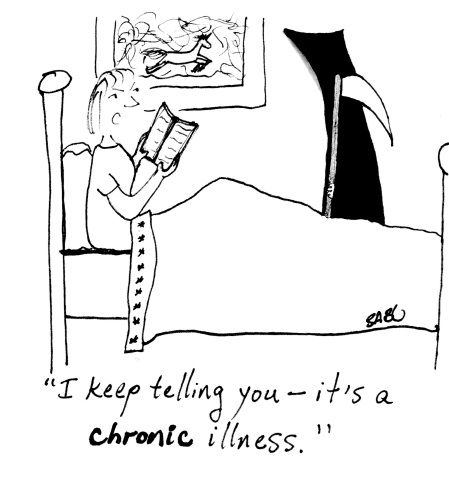 Chronic pain
Severe chronic pain is a considerable physical and psychological burden to the patient & society
Breivik H et al. EurJ Pain 2006;10:287–333
Becker N et al. Pain 1997;73:393–400
Gore M et al. J Pain 2006;7:892–900
McDermott AM et al. EurJ Pain 2006;10:127–135
Effective pain management
In order to treat pain effectively it is necessary to assess it.

Pain is most effectively assessed   by means of self-reporting.



							Stannard, C 1998.
Pain assessment
Frequency
Pain scoring tool
Location of pain
Description of pain
Has the pain changed
Side effects
Review drug chart
 What analgesia has pt. used at home
 Patient’s/Parent’s knowledge
 Diagnosis/surgery
Always assess pain on activity
Assessment tools
Pain scores
No pain = 0                  
Mild pain = 1
Moderate pain = 2
Severe pain = 3
Excruciating pain = 4
Bolton pain assessment tool
Aging population & increased fragility
Pain is common problem for elderly patients
                                  50% of older people have chronic pain (in hospital this may be as high as 80%)
High prevalence of coexisting diseases
Poly pharmacy
Difference in absorption and clearance



Increased risk of adverse effects
Complex drug interactions


Increased risk of sedation, constipation & urinary retention
Sensory impairment
Social isolation
Assessment
Patient history
Pain assessment
Review current medication
Concordance
Impression/diagnosis
Make treatment decision
Review
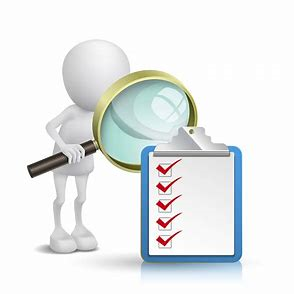 Summery
Pain management is easy when treating acute pain in patients without  
  comorbidities (physical and mental health) and/or psychosocial issues who   
  takes no medicines, as long as we assess pain and apply multi modal approach 
  to the treatment of acute pain. Unfortunately, this is not the majority of our 
  case load, which does make management of pain more complex.

  Patients still require opioids but we must make sure they are time limited and
  use must be monitored and adjusted appropriately. This includes a 
  management plan on discharge and follow up by GP if needed. 
  If neuropathic agents have been started we should make recommendation for 
  its treatment length and follow up by GP.

  Pain is never just about treating symptoms of physical pain.
Thank you
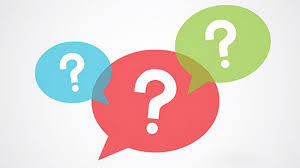